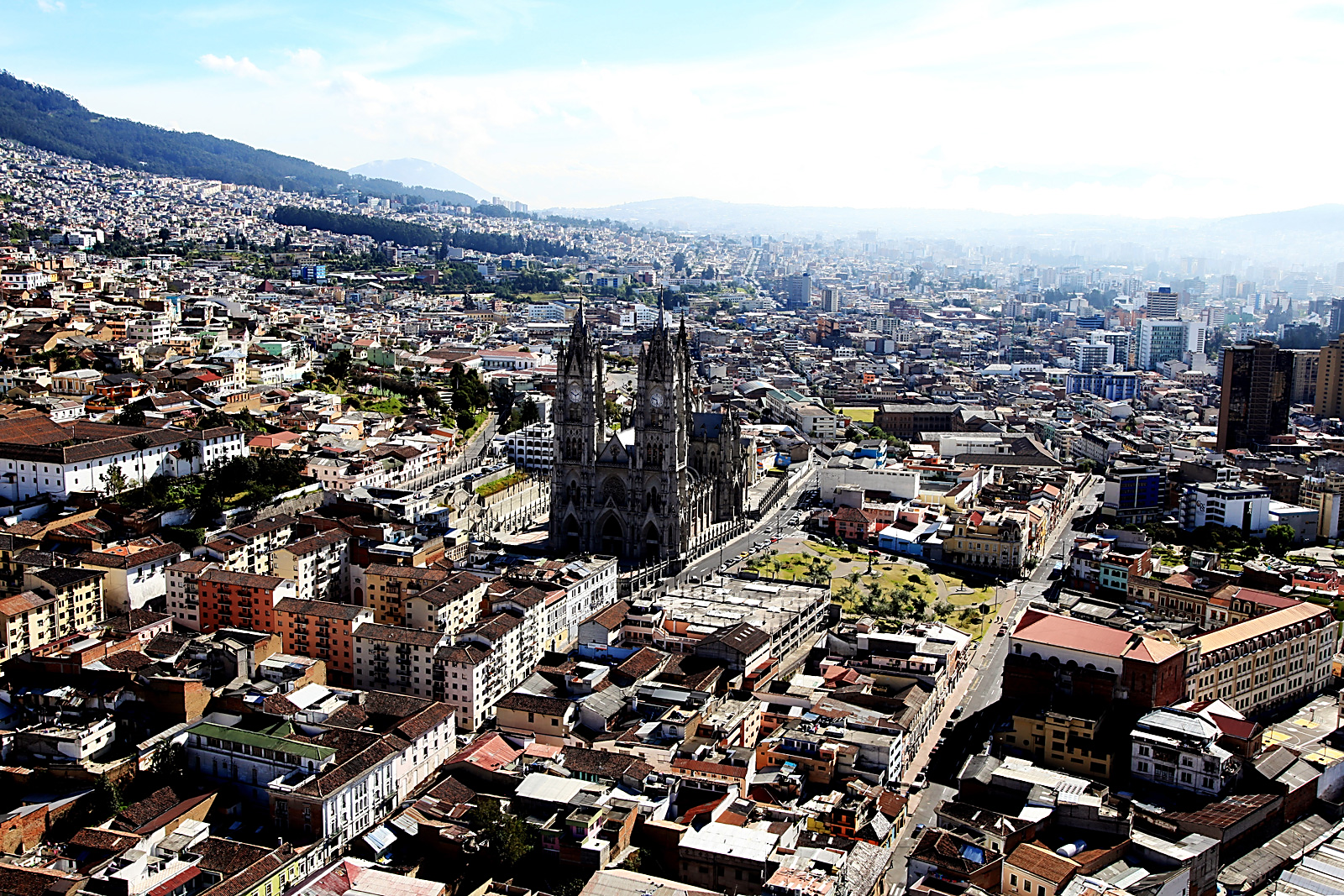 LA DIRECCION METROPOLITANA DE CATASTRO PROPONE LA ORDENANZA CON LA CUAL SE APRUEBA EL PLANO DEL VALOR DE LA TIERRA DE LOS PREDIOS URBANOS Y RURALES DEL DISTRITO METROPOLITANO DE QUITO PARA EL BIENIO 2022 -2023
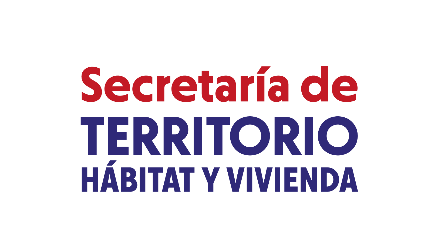 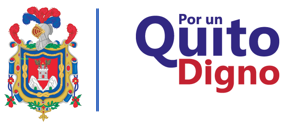 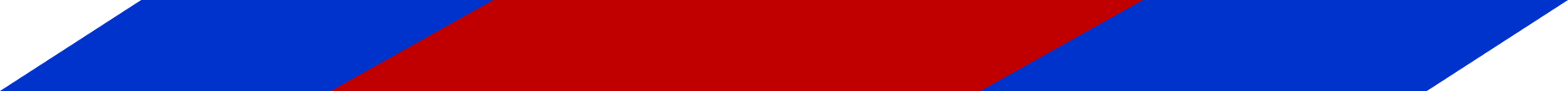 LINEA DE EXPOSICIÓN
OBJETIVO Y VISIÓN DE LA VALORACIÓN INMOBILIARIA BIENIO 2022 - 2023
7 min
ACTUACIONES DESDE LA DIRECCIÓN DE CATASTRO
5 min
PRESENTACIÓN DEL PLANO DEL VALOR DE LA TIERRA
10 min
VALUACIÓN INMOBILIARIA PARA EL BIENIO 2022 – 2023 (Valor de la ciudad)
10 min
10 min
DEBATE
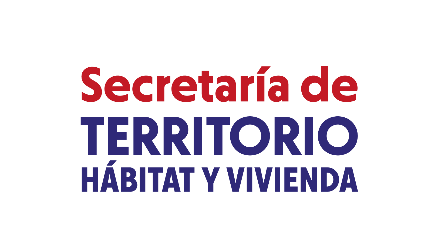 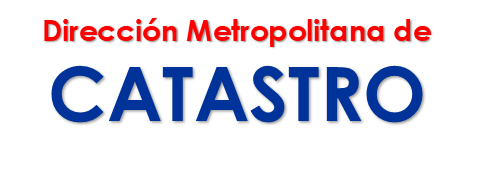 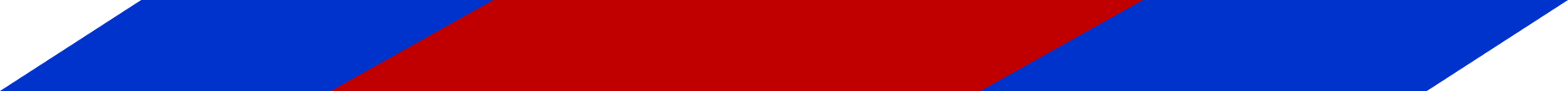 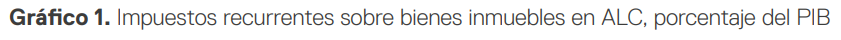 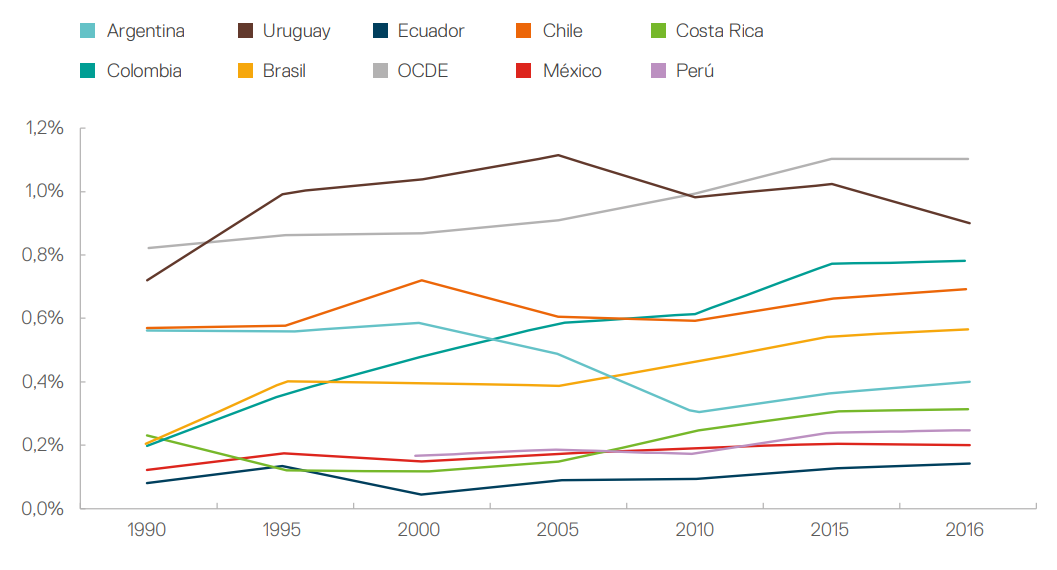 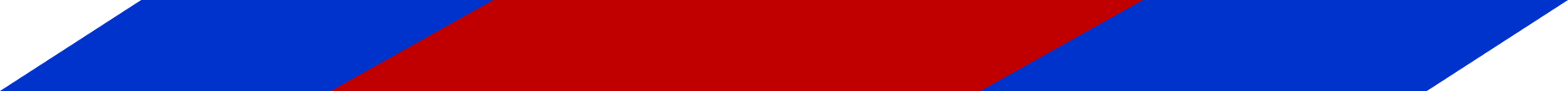 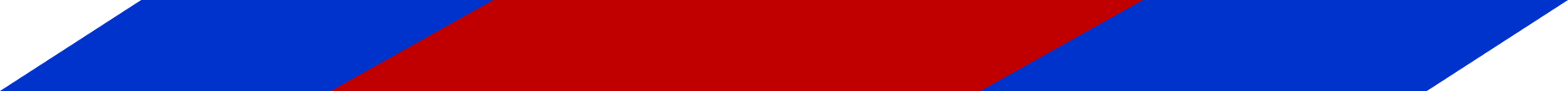 OBJETIVO
Implementar en los procesos operativos y normativos de la Dirección Metropolitana de Catastro las estrategias y herramientas necesarias para lograr que, a partir de la aprobación de la Ordenanza del valor del Suelo, se inicie con la re estructura del modelo de valuación inmobiliaria en el DMQ, y se empiece a trabajar en un nuevo modelo basado en información real de las transaccíones del mercado inmobiliario.  Procurar y apuntar hacia una valoración más justa y equitativa aplicando principios de inteligencia del dato, a través del Catastro Multifinalitario para valorar utilizando información más fidedigna y real. Sincerar y corregir errores técnicos o normativos del pasado, procura una depuración real del sistema catastral en todos sus ámbitos.
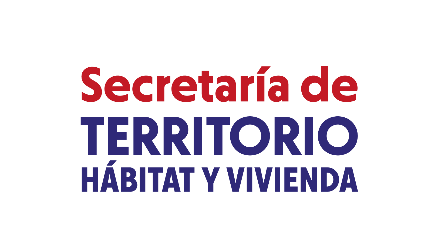 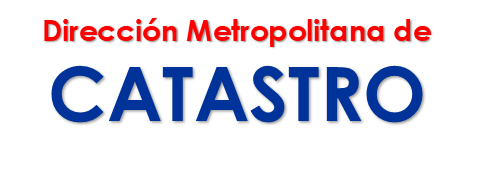 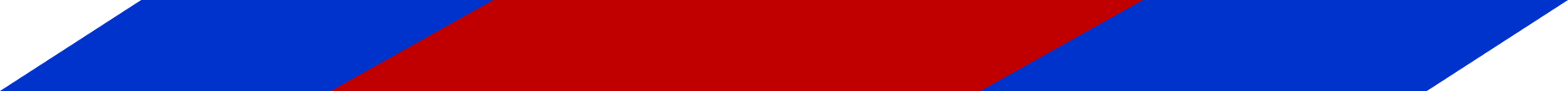 CONCEPTUALIZACIÓN
+
+
AVALÚO 
CATASTRAL 
INMOBILIARIO DEL 
D.M.Q.
=
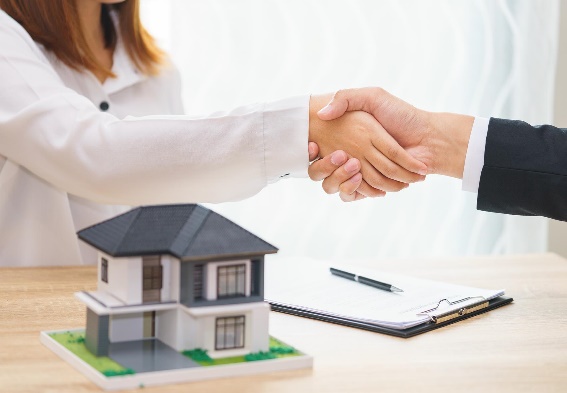 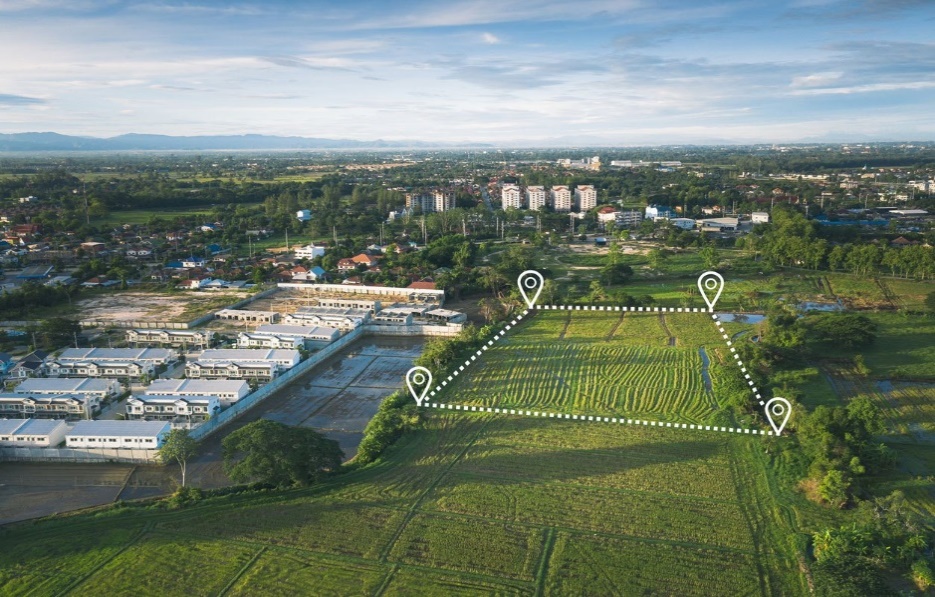 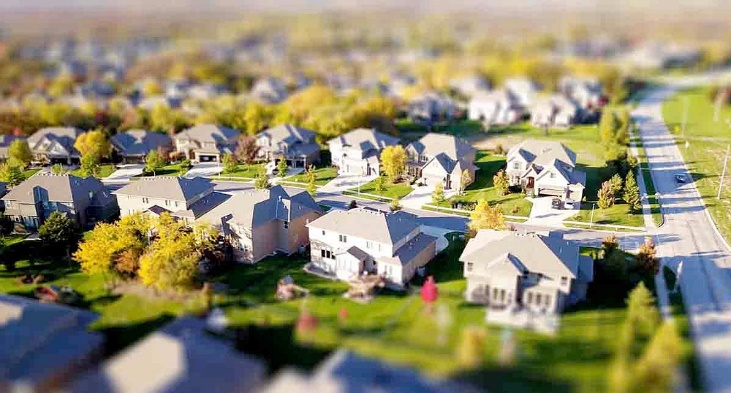 Polígonos de intervención Valorativa:  AIVAs (R y U)
Factores de corrección, masivos y puntuales
Estudios, muestras, actualización del modelo tradicional
Elementos contenidos en la Normativa municipal
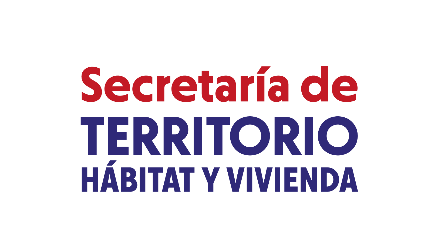 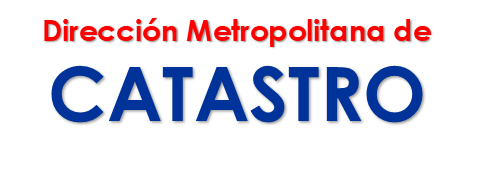 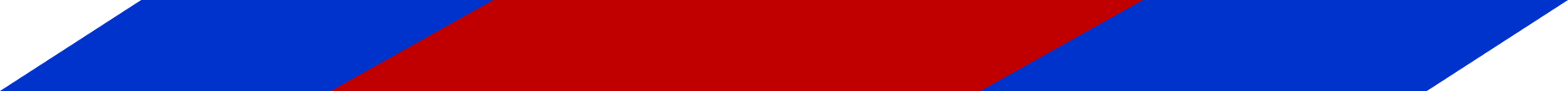 GESTIONES REALIZADAS
Homologación de polígonos de intervención a los polígonos del PUGS

Corrección de anteriores soluciones y disposiciones no revisadas adecuadamente.

Insumos cartográficos para actualización de unidades constructivas.

Observatorio de Valoración Inmobiliaria del DMQ
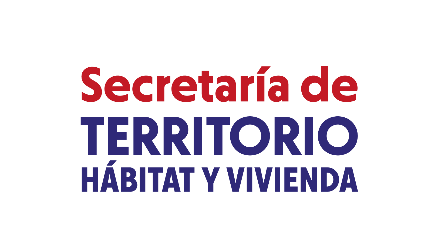 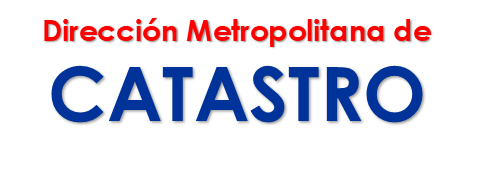 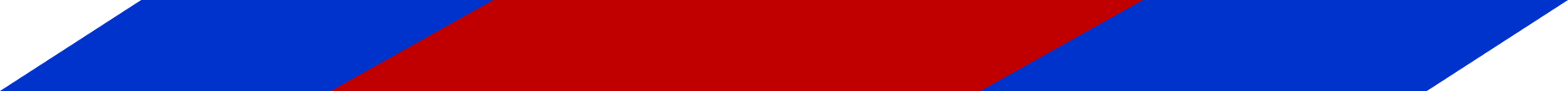 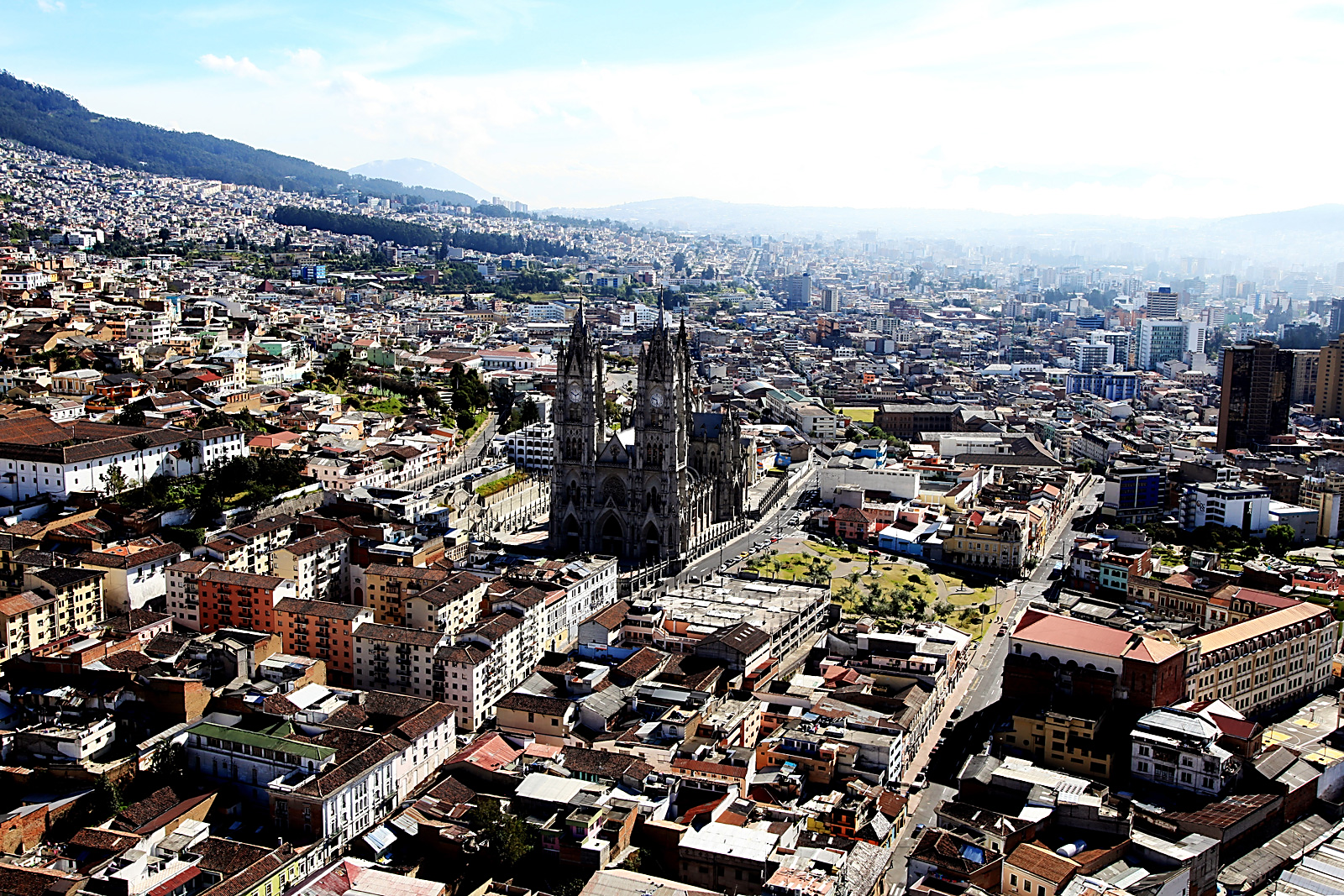 Plano del Valor de la tierra en el Distrito Metropolitano de Quito para el Bienio 2022 - 2023
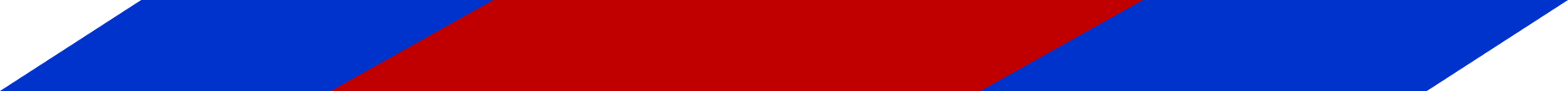 DETERMINACIÓN DE AIVAS
Homologación de polígonos de intervención a los polígonos del PGS
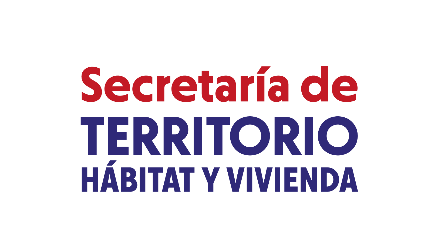 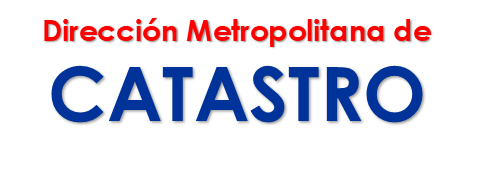 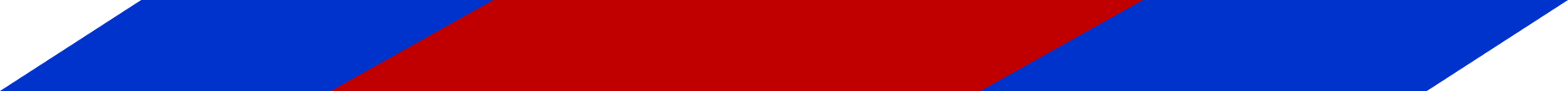 DETERMINACIÓN DE AIVAS
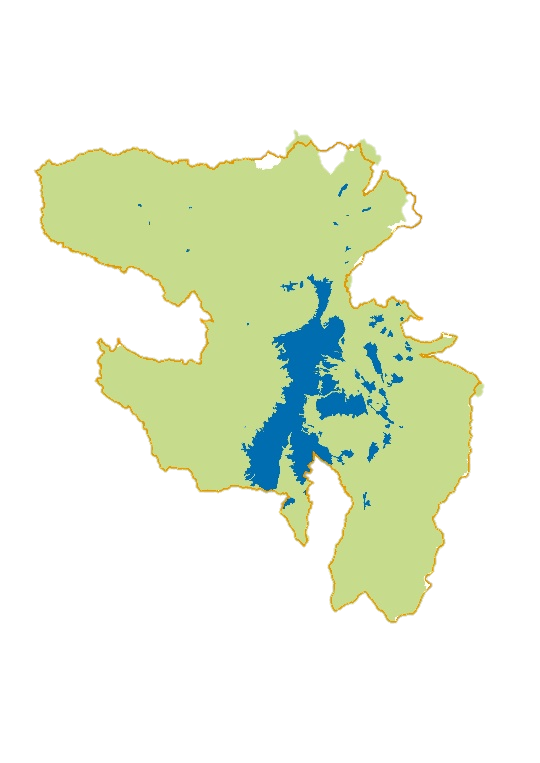 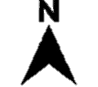 Límite DMQ
Zonificación Rural 
Zonificación Urbana
PUGS Clasificación del Suelo
1
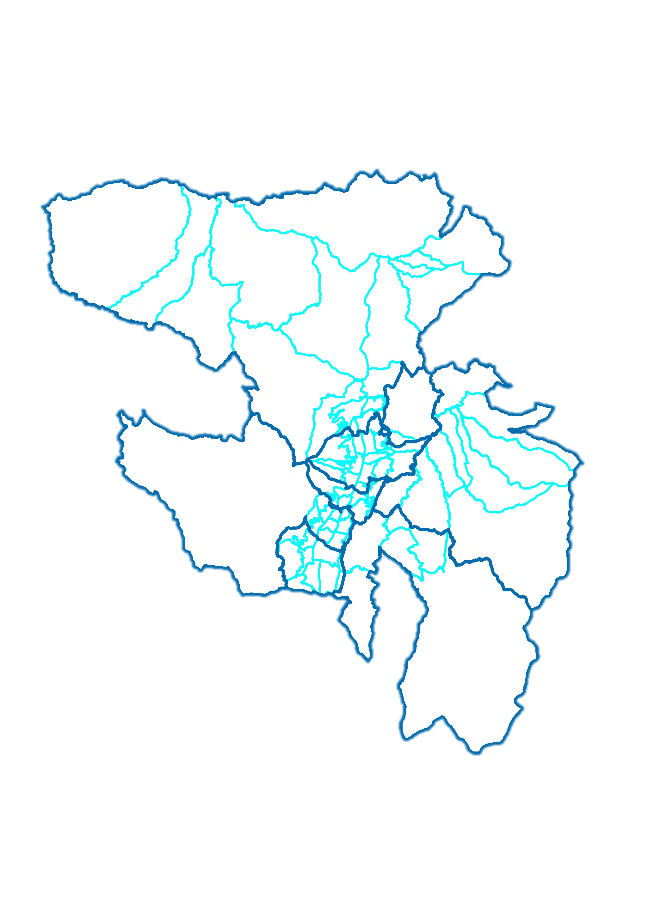 A.Z. LA DELICIA
A.Z. TUMBACO
Límites 
Administrativos
Límite Administración Zonal
Límite Parroquial
2
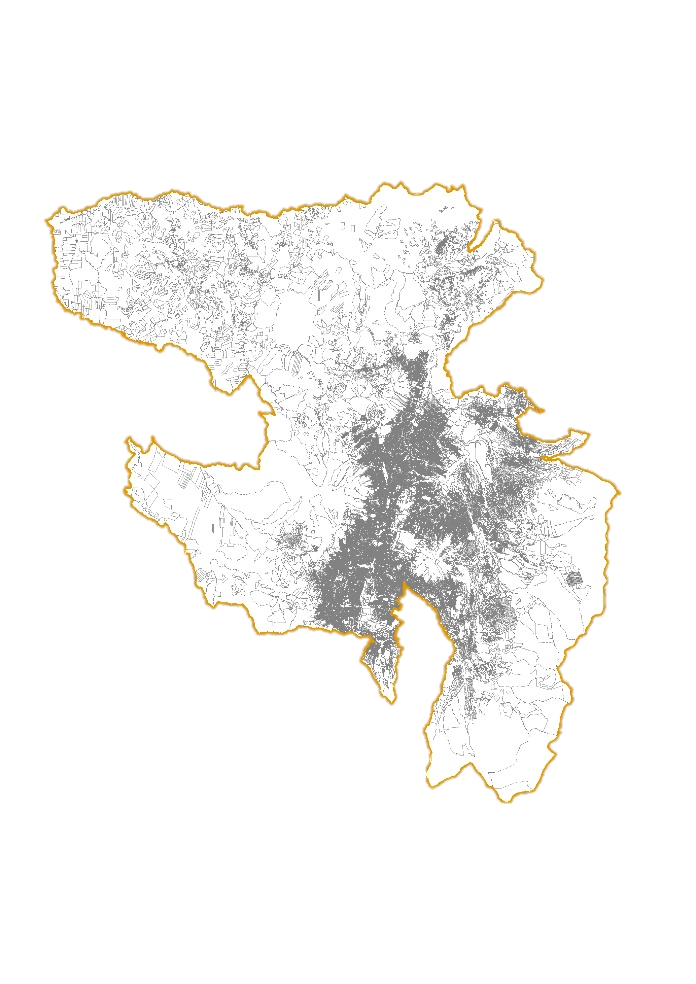 A.Z. LOS CHILLOS
Morfología Urbana
Límite DMQ
Barrios/ urbanizaciones/ ejes viales
3
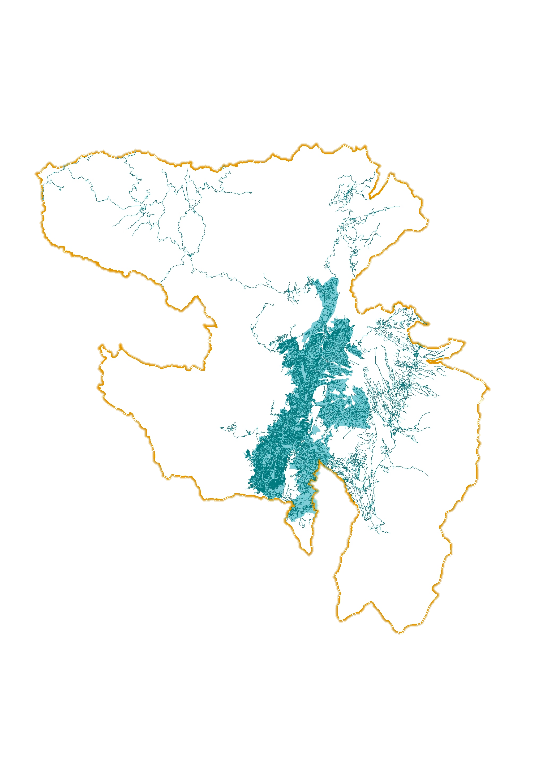 Infraestructura y
servicios
Límite DMQ
Infraestructura (calzadas)
Cobertura de servicios (Alcantarillado,  energía eléctrica, agua potable, teléfono)
4
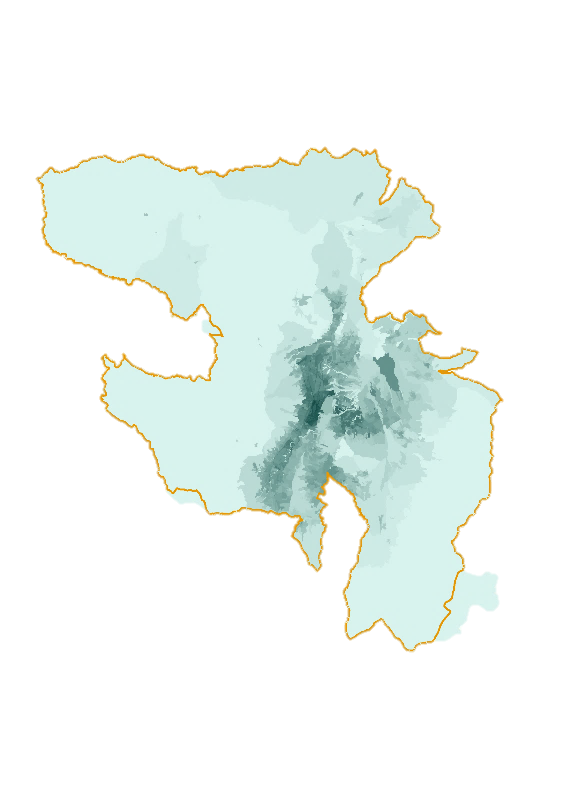 Valor de tierra
5
Límite DMQ
Variación valor de tierra
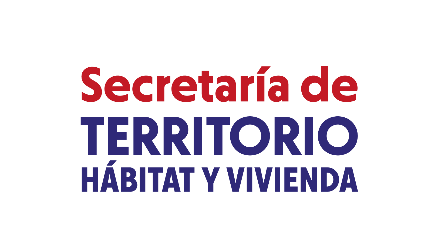 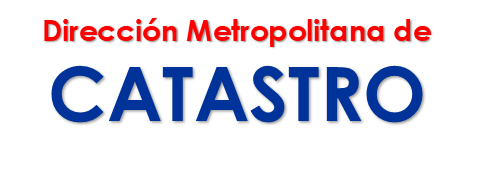 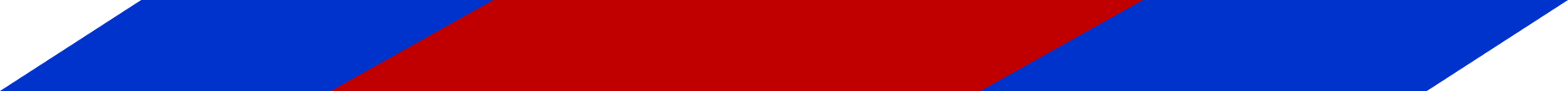 DETERMINACIÓN DE AIVAS
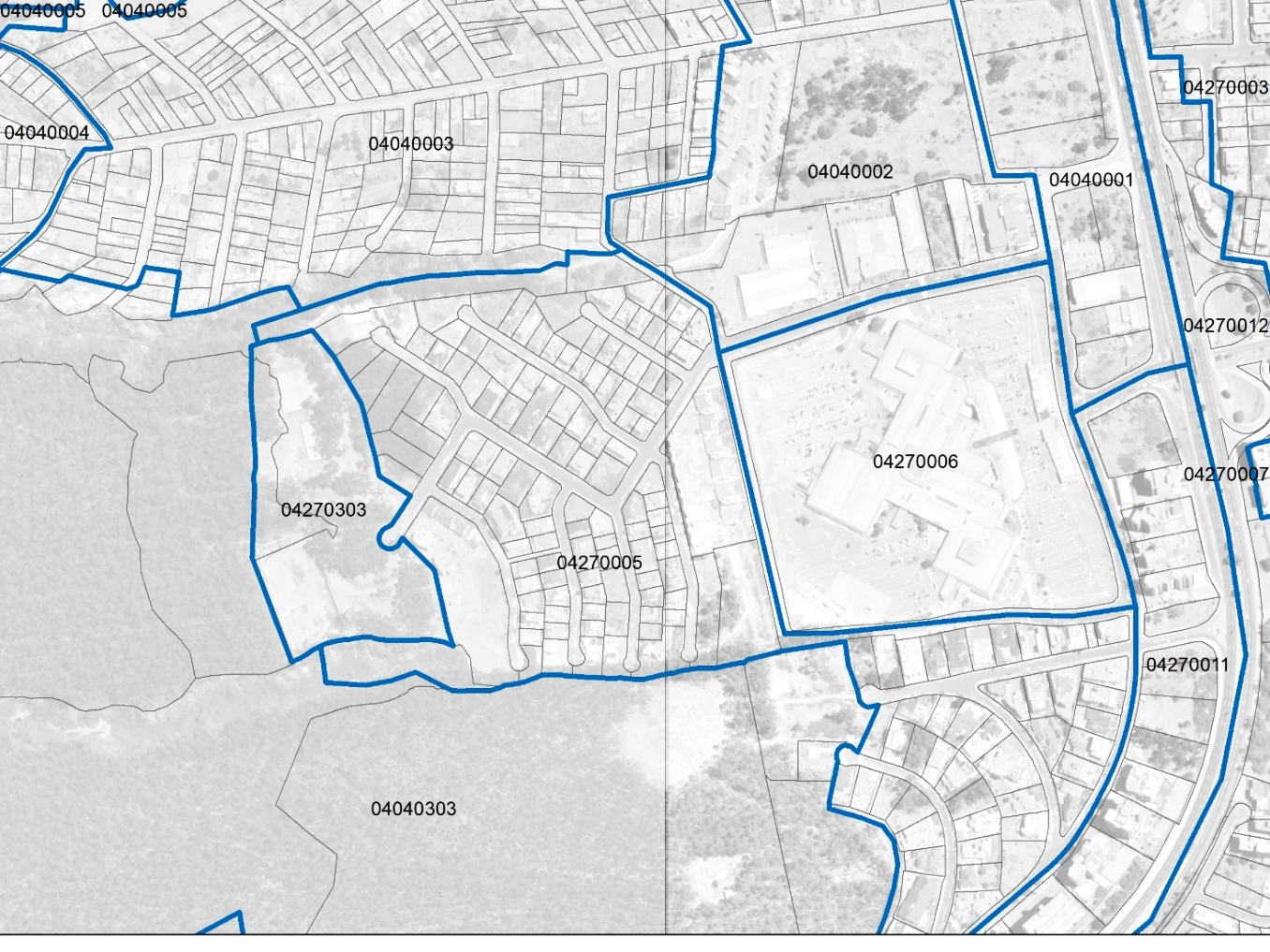 Simbología
Límite de AIVA
EJ. AVENIDA
EL PARQUE
04270005
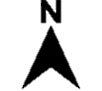 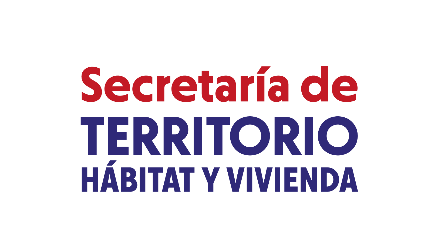 ZONA
METROPOLITANA
CÓDIGO DE
PARROQUIA
NÚMERO 
DE AIVA
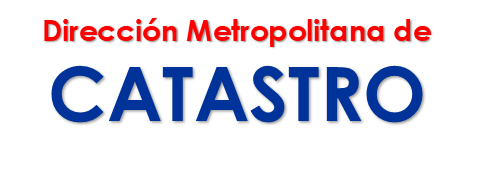 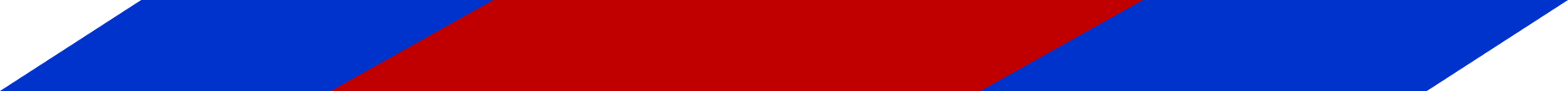 FORMAS DE OBTENER LAS MUESTRAS EN AIVAS 
URBANAS
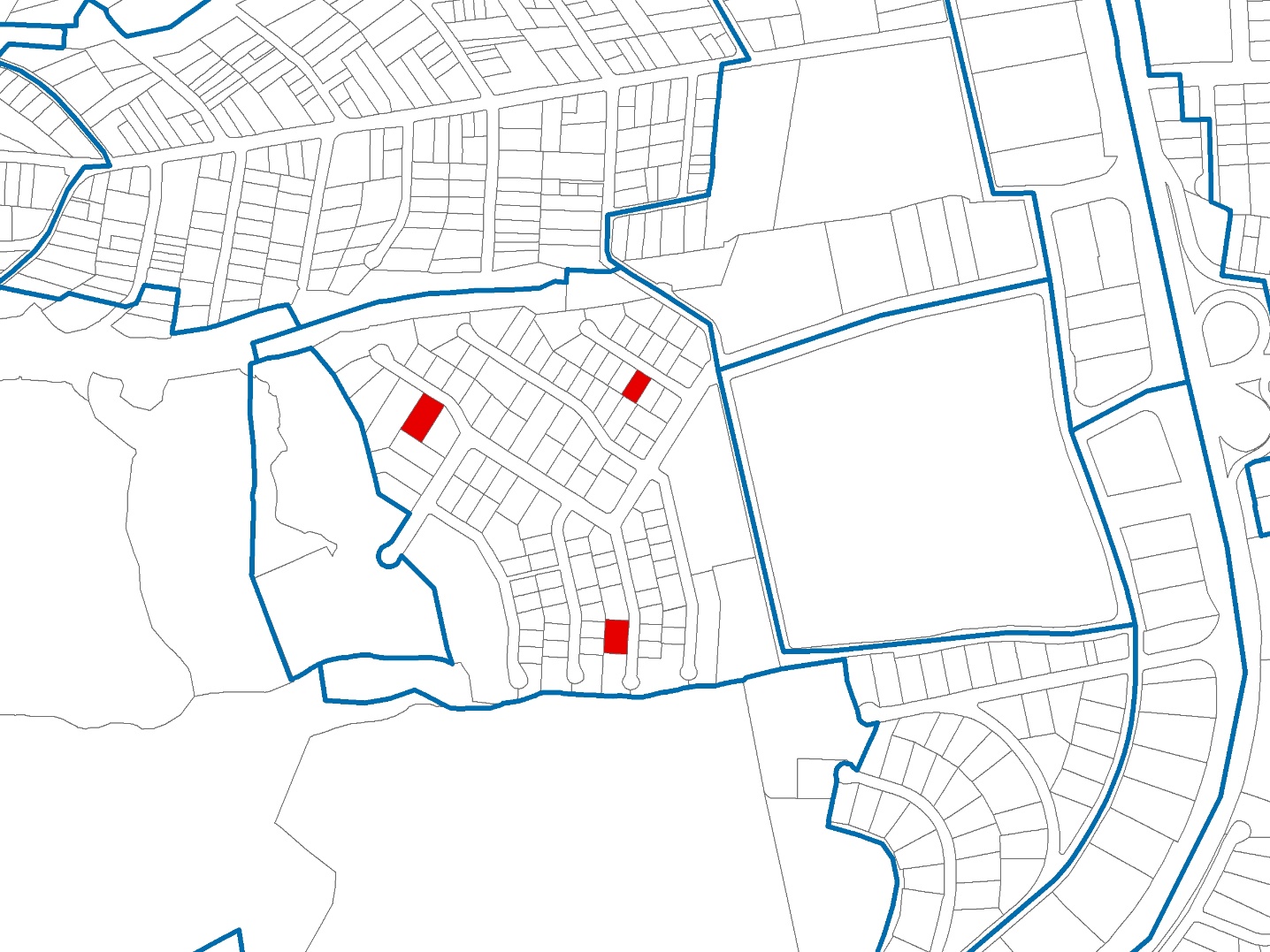 04270005
USD 300 / m2
FORMAS DE OBTENER LAS MUESTRAS
 (NORMA TÉCNICA)
 
  1- Transacciones Efectivas 
  2- Avalúos de Peritos 
  3- IPC (Índice de Precios al Consumidor)
  4- Ofertas Inmobiliarias (En campo, internet)
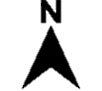 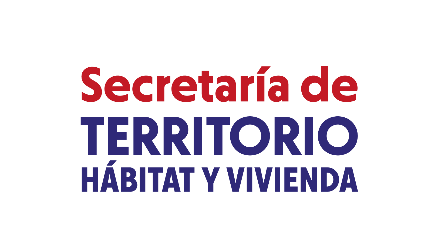 MUESTRAS INMOBILIARIAS
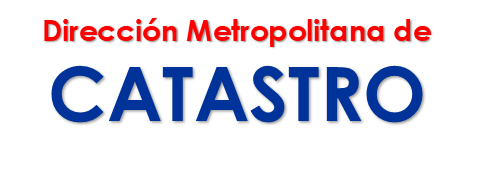 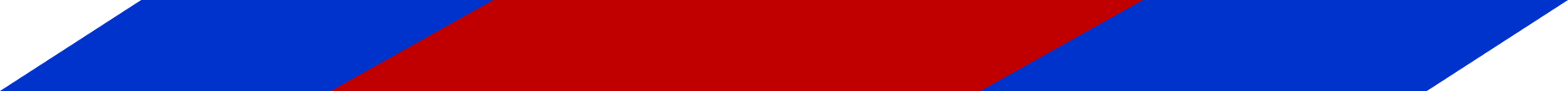 ÁREA DE INTERVENCIÓN VALORATIVAS 
RURALES
Simbología
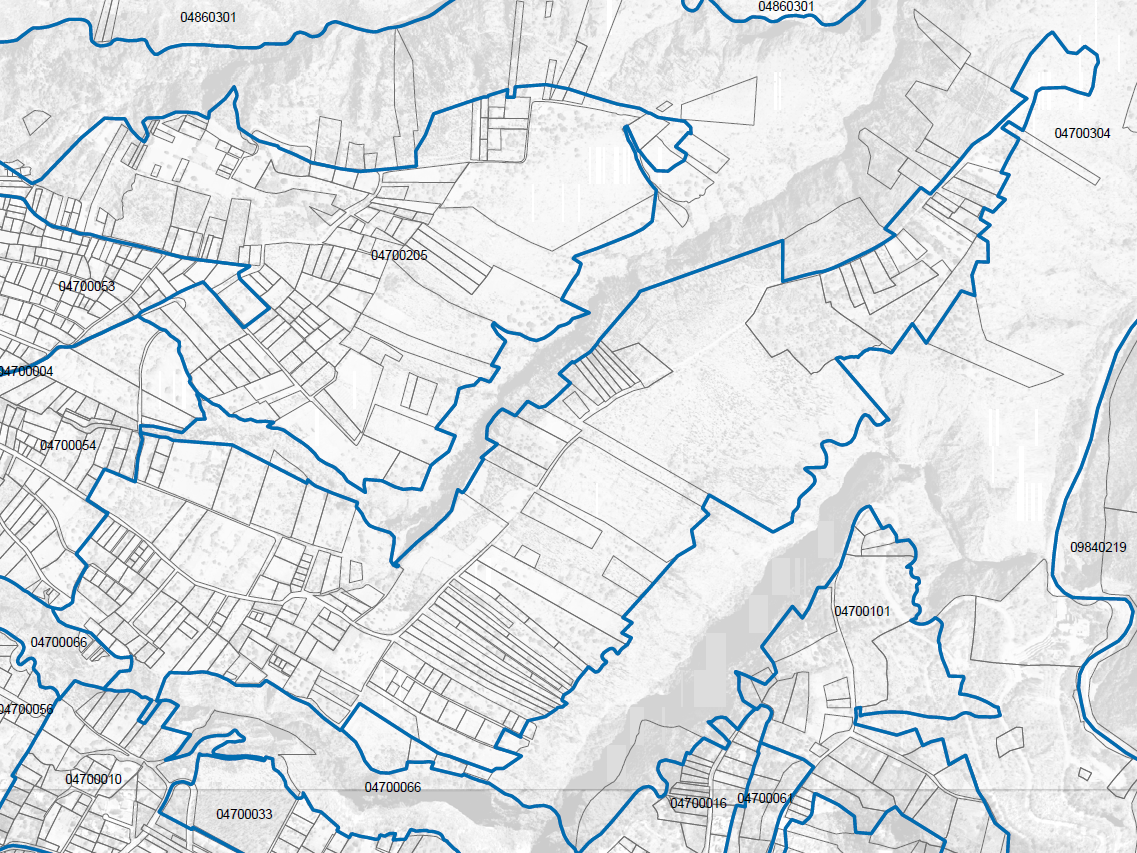 Límite de AIVA
Tipos de uso rural
 
   01     Agropecuarias-forestales,
   02     Habitacionales
   03     Áreas protegidas o 
            protección ecológica
   04     Mineras
   05     Vacacionales – Recreación
   06     Industrial
04700201
ZONA
METROPOLITANA
CÓDIGO DE
PARROQUIA
NÚMERO 
DE AIVA
TIPO DE USO RURAL
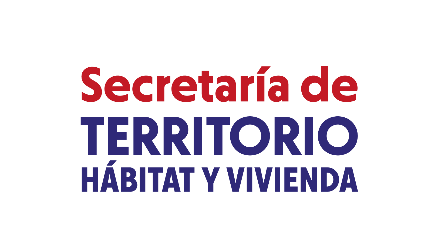 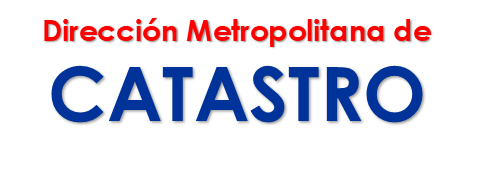 FORMAS DE OBTENER LAS MUESTRAS EN AIVAS
 RURALES
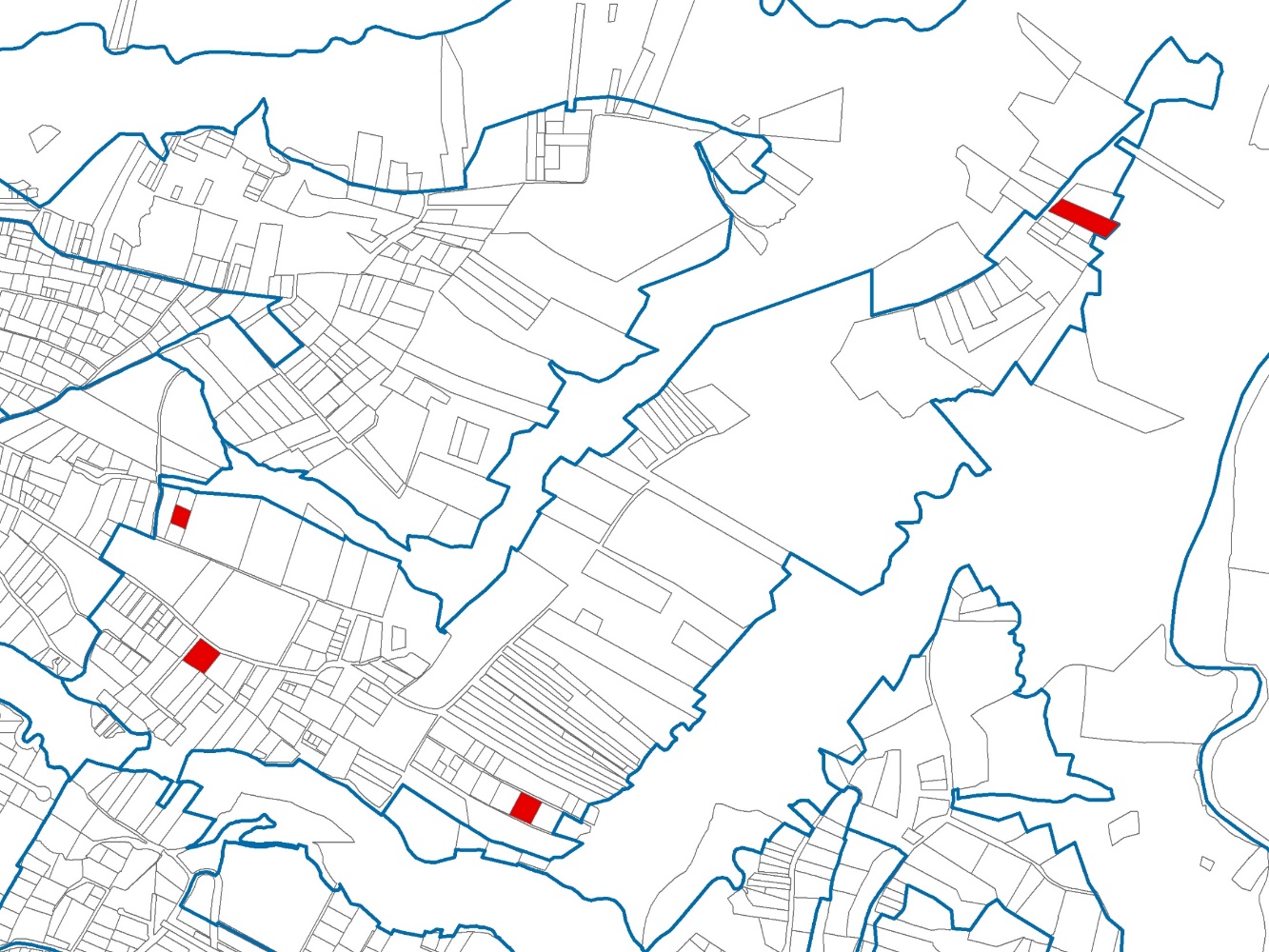 MUESTRAS INMOBILIARIAS
FORMAS DE OBTENER
 LAS MUESTRAS
 (NORMA TÉCNICA)
 
 1- Transacciones Efectivas
 2- Avalúos de Peritos 
 3- IPC (Índice de Precios al Consumidor)
 4- Ofertas Inmobiliarias (En campo, internet)
 5.- Encuestas
04700201
USD 24 / m2
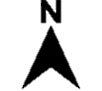 VARIACIÓN POR AIVA
PORCENTAJE DE VARIACIÓN DEL VALOR POR AIVA
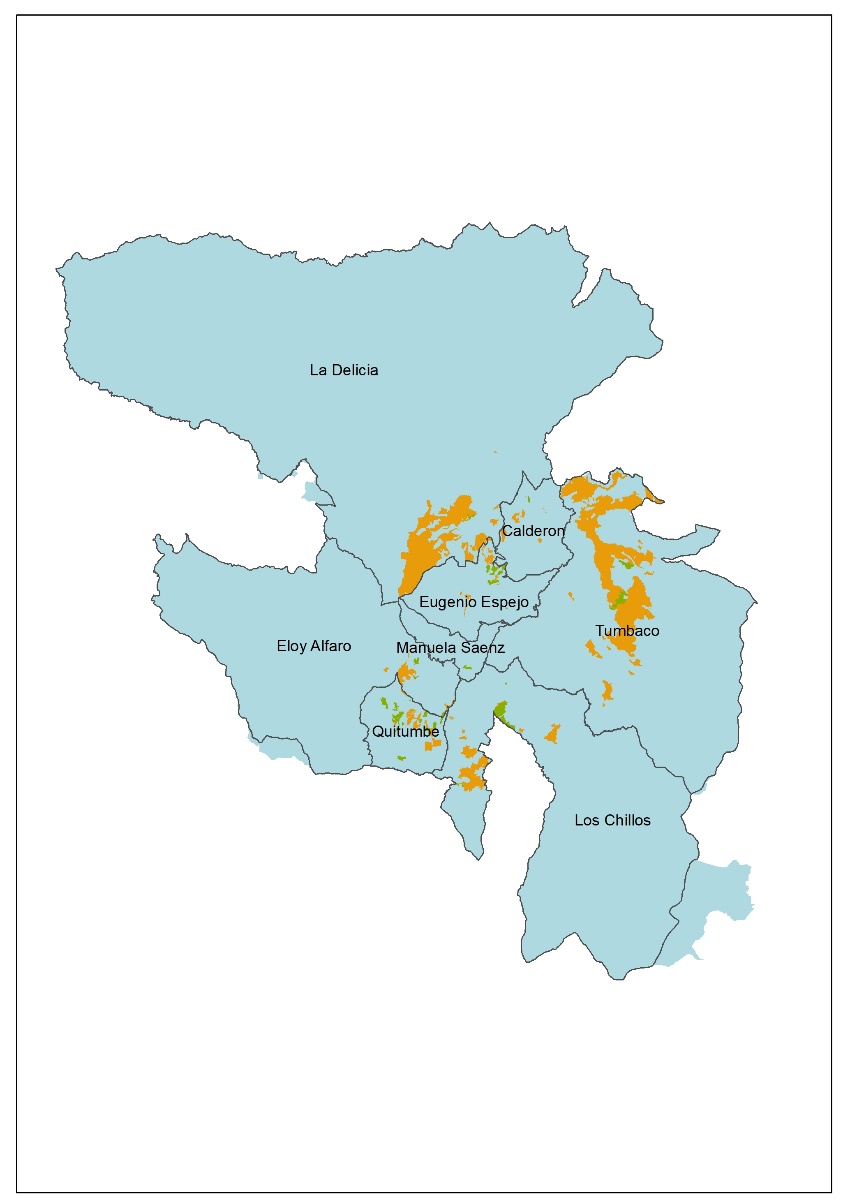 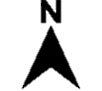 SE REDUCE
SE INCREMENTA
SE MANTIENE
VARIACION DE VALOR DE AIVAS
AIVAS POR BIENIOS
AIVAS 2018-2019 	2.379
AIVAS 2020-2021	2.425      
AIVAS 2022-2023	2.399
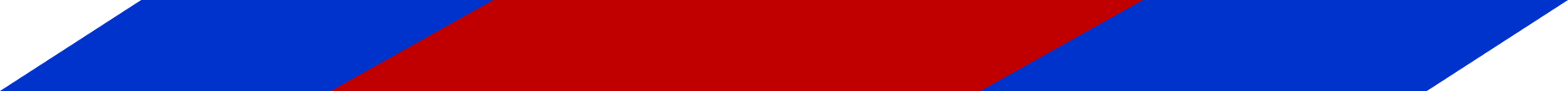 PLANO DE METODO DE CÁLCULO POR AIVA
Porcentaje por método de cálculo
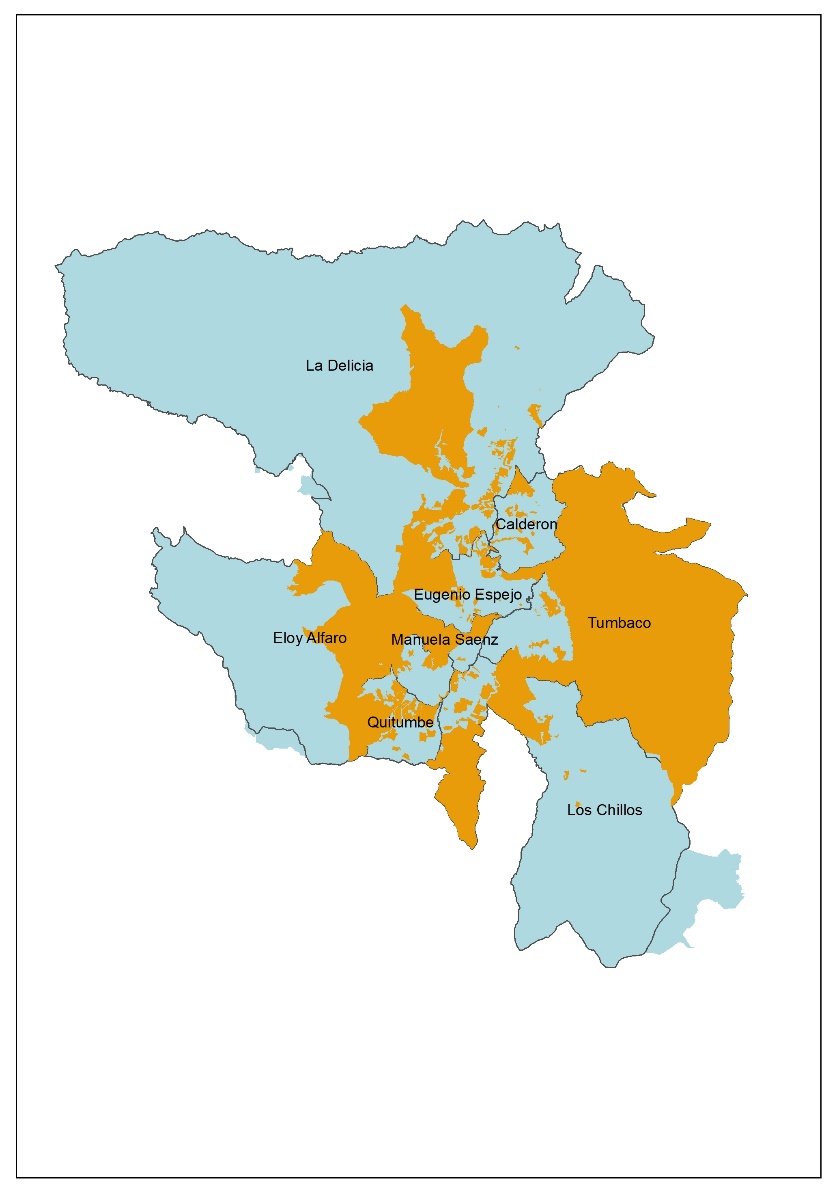 METODO COMBINADO
INDICE DE PRECIOS AL CONSUMIDOR (IPC)
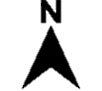 MÉTODO DE CÁLCULO
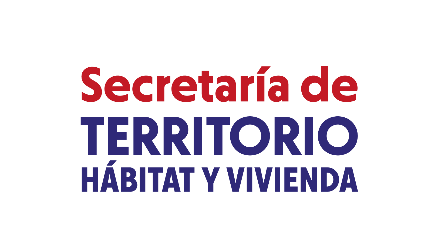 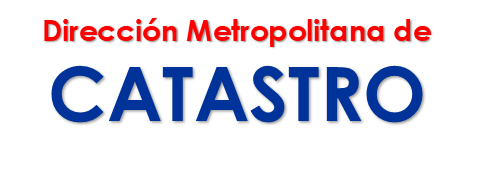 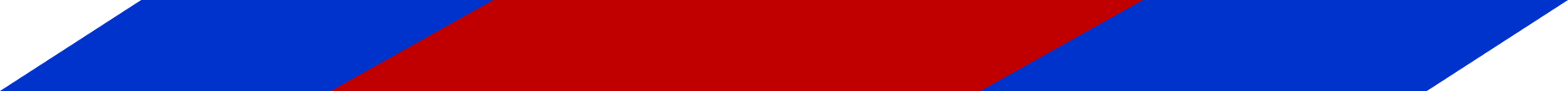 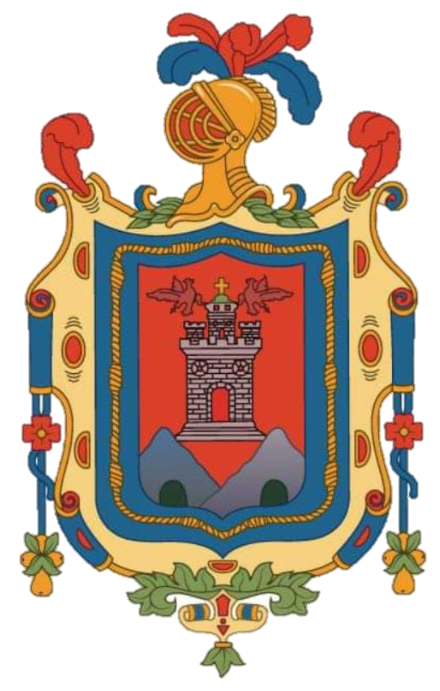 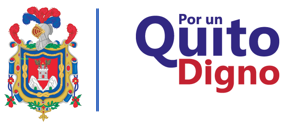 Tema: PLANO DEL VALOR DE LA TIERRA DEL DISTRITO METROPOLITANO DE QUITO
DETERMINACIÓN DE AIVAS
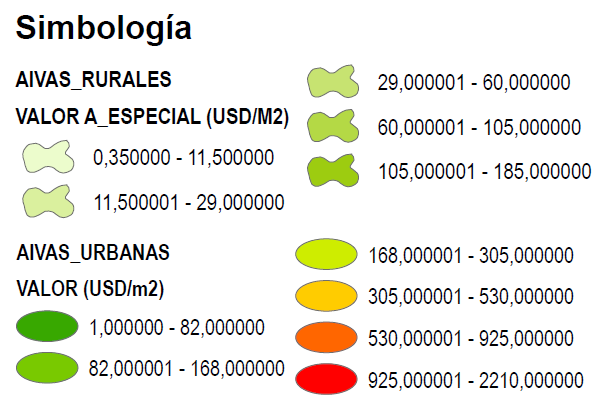 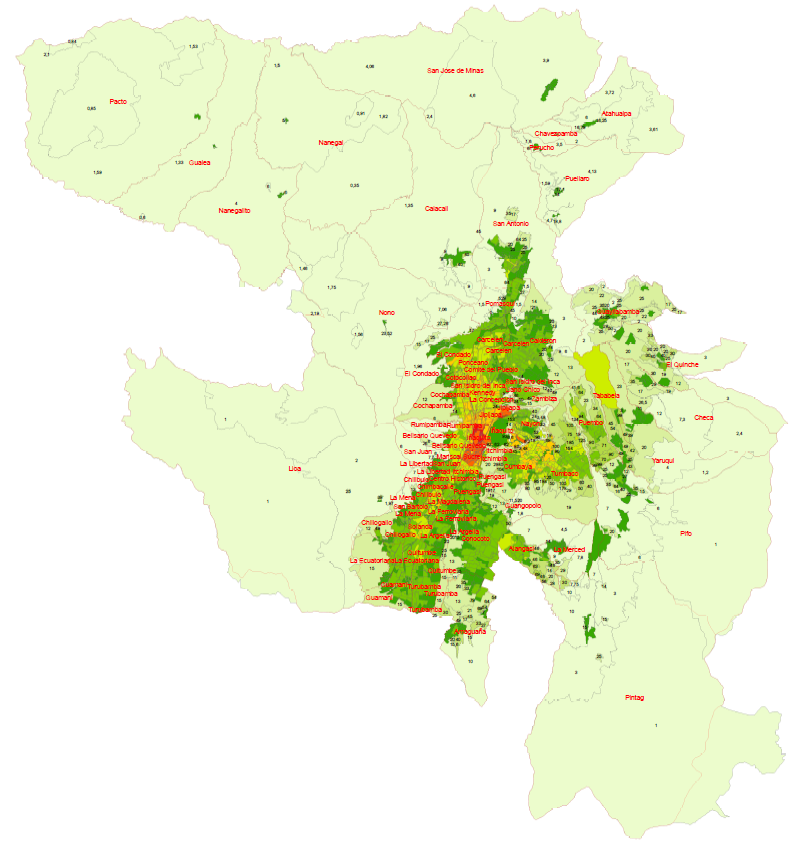 SIMBOLOGÍA
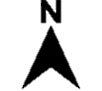 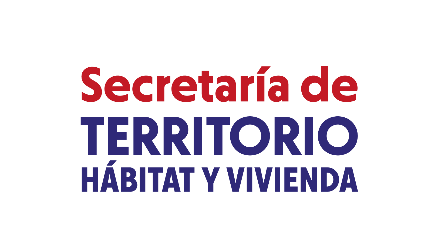 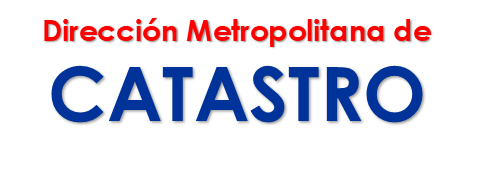 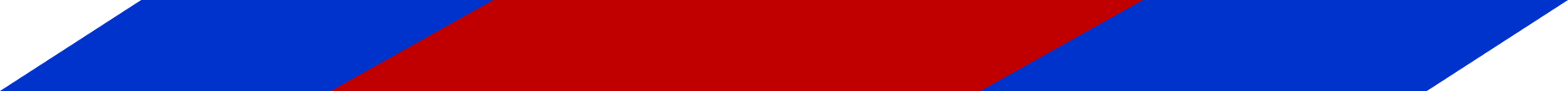 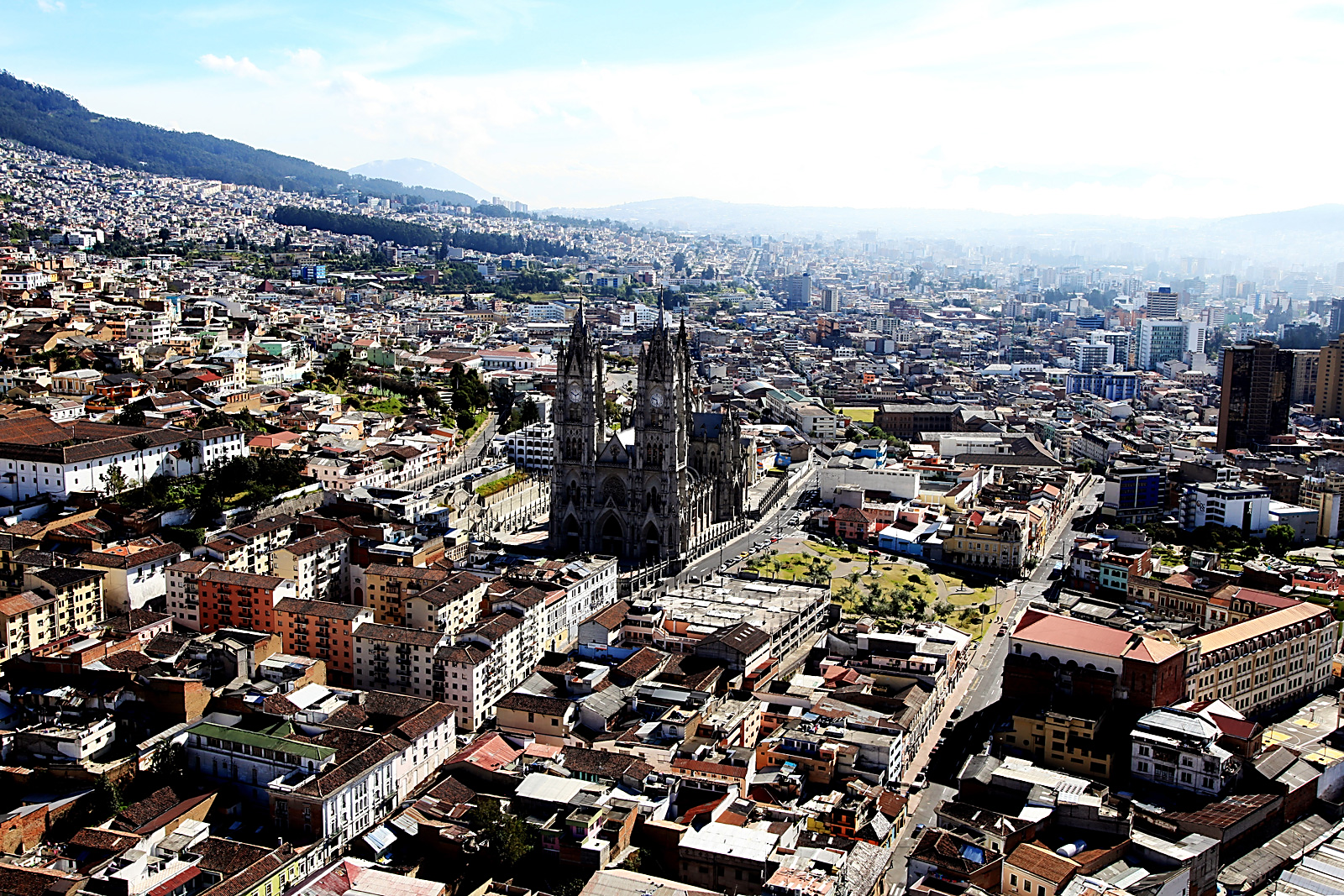 Estado de AVALÚOS
Resultados 5ta Simulación
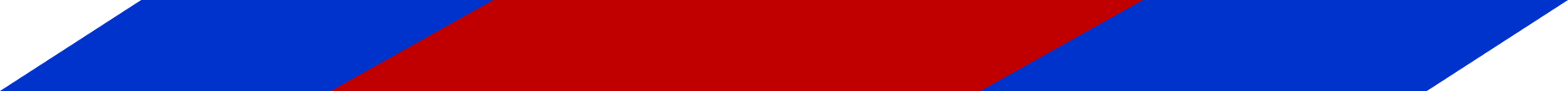 VALORACIÓN TOTAL DEL DMQ 2022 : 5TA SIMULACIÓN
APLICACIÓN DE LA NORMA TÉCNICA
+
PLANO DEL VALOR DE LA TIERRA
AVALÚO SUELO
AVALÚO TOTAL
(SUELO + CONSTRUCCIÓN)
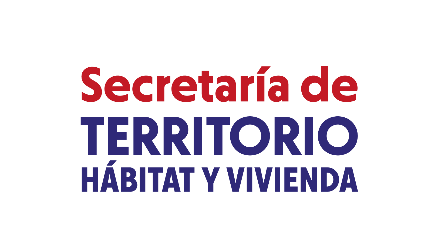 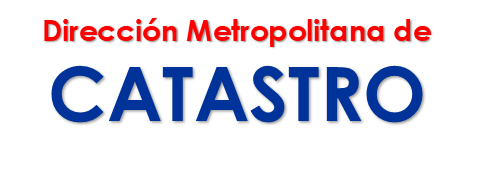 VALORACIÓN TOTAL DEL DMQ 2022 : 
5TA SIMULACIÓN
26.6% (262.563 predios) bajan el avalúo en $ -12.396.313.831
Predios S.U.G. Corrigen su avalúo considerando los valores promedios y predominantes de su ubicación referencial (28.000 predios)
Gestión y Mantenimiento Catastro: Considera la gestión y depuración de la información catastral no realizada por más de 10 años. 
Cambio de clasificación suelo: Conforme al PUGS se determinan los cambios de clasificación del suelo de Urbano a Rural y viceversa. (10.344 predios) (1.304 predios bajan más del 50% del avalúo
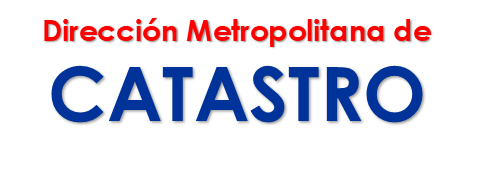 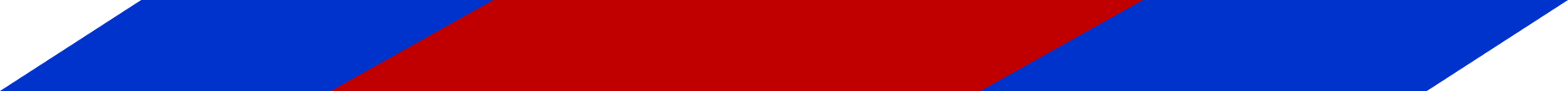 RESULTADOS QUINTA SIMULACION
COMPARATIVO VALORACIÓN VIGENTE
De los 987.852 predios incluidos en la quinta simulación, se obtiene:

63.7% (629.546 predios) suben el avalúo en un  3.5% en relación al avalúo total del año  2021.
26.6% (262.563 predios) bajan el avalúo en un  -12.2%. en relación al avalúo total del bienio 2020-2021
9.7% (95.743 predios) mantienen el avalúo en relación al avalúo total del bienio 2020-2021.
BAJA -12.2%
SUBE 3.5%
0%
SUBEN
AVALUO
BAJAN
AVALUO
SE MANTIENE
AVALUO
Diferencia
$   -
$  3,518,398,858.76
$ -12,396,313,831.13
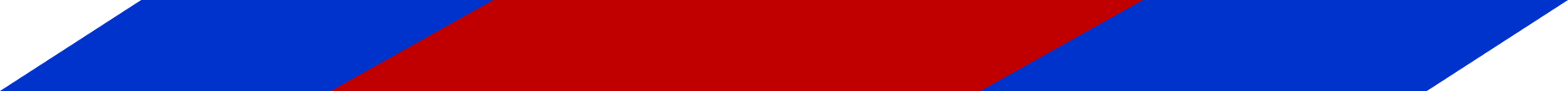 PREDIOS QUE SUBEN EL AVALUO
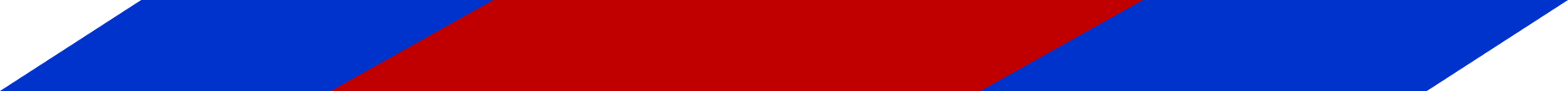 De los 629.546.852 predios QUE SUBEN EL AVALUO:

5.7% (30.060 predios) suben el avalúo por terreno en un  62.3% ($ 2.190.7 millones).
87.5% (550.810 predios) suben el avalúo por construcción en un  23.7% ($ 832.8 millones). 
6.8% (42.676 predios) suben terreno y construcción en un 14.1% (495 millones)
Tema: RESULTADOS QUINTA SIMULACION
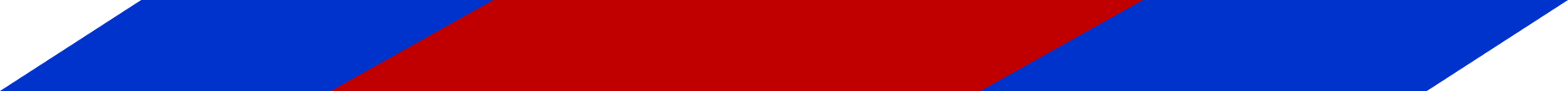 Tema: RESULTADOS QUINTA SIMULACION
PREDIOS CON CAMBIO DE ZONIFICACIÓN DE RURAL A URBANA
6,373 predios cambian de zonificación rural a urbana, por lo que su avalúo total incrementa en un 209,4%.

Este cambio se da por gestión, mantenimiento, y actualización de uso de suelo según PUGS.
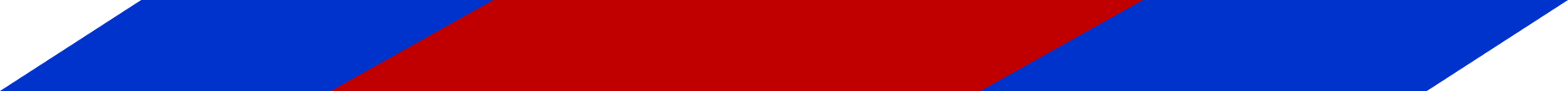 Tema: RESULTADOS QUINTA SIMULACION
PREDIOS CON AIVA ASIGNADA QUE SUBE EL VALOR
108 AIVAS incrementan el valor.

74,408 predios se encuentran en estas AIVAS. El avalúo total de estos predios crece en +1,55%.

Se excluyen 5,874 predios dentro de estos AIVAS, cuyo avalúo se altera por cambio de zonificación, factor frente fondo y sin ubicación de geográfica.
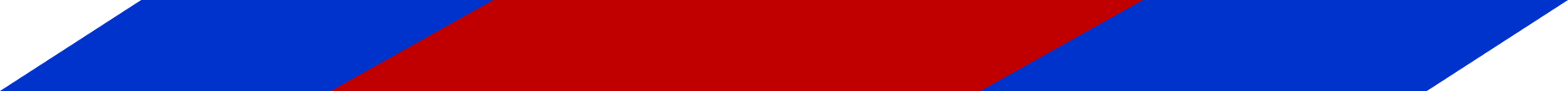 Tema: PREDIOS QUE BAJAN EL AVALUO
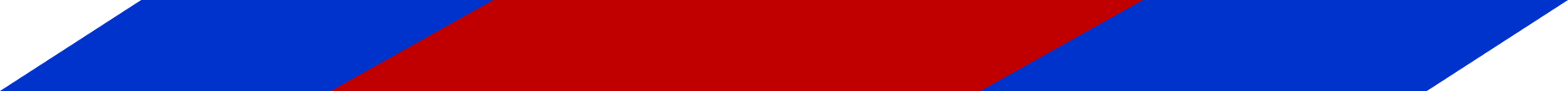 De los 262,563 predios QUE BAJAN EL AVALUO:

31.5% (82.799 predios) BAJAN el avalúo por terreno en un  82% ($-10.165,5 millones).
60,2% (158,089 predios) BAJAN el avalúo por construcción en un  3% ($ -502.1 millones). 
8.3% (21.675 predios) BAJAN terreno y construcción en un -25.5% (-1.729 millones)
Tema: RESULTADOS QUINTA SIMULACION
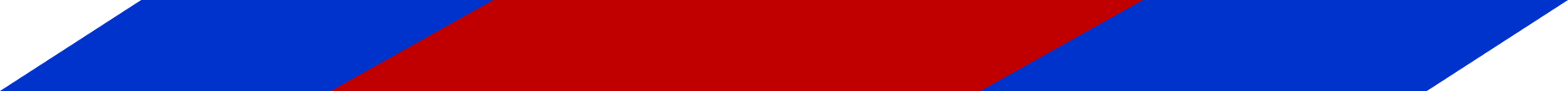 Tema: RESULTADOS QUINTA SIMULACION
PREDIOS SIN UBICACIÓN GEOGRÁFICA
Un total de 28,027 predios son valorados sin ubicación geográfica.

El avalúo total de estos predios disminuye en un 55,8%, es decir,  $6,517 millones de dólares.
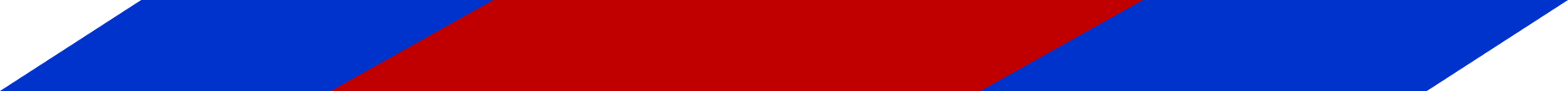 Tema: RESULTADOS QUINTA SIMULACION
PREDIOS CON CAMBIO DE ZONIFICACIÓN DE URBANO A RURAL
10,344 predios cambian de zonificación urbano a rural, por lo que su avalúo total disminuye en un -70,3%.

Este cambio se da por gestión, mantenimiento, y actualización de uso de suelo según PUGS.
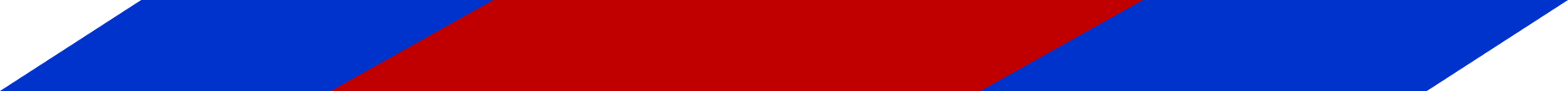 Tema: RESULTADOS QUINTA SIMULACION
PREDIOS DONDE SE MODIFICA EL FACTOR FRENTE Y FONDO
Existe 9,203 predios en los que el factor frente disminuye, por lo que el avalúo total de estos tiene un decremento del 11.3%.
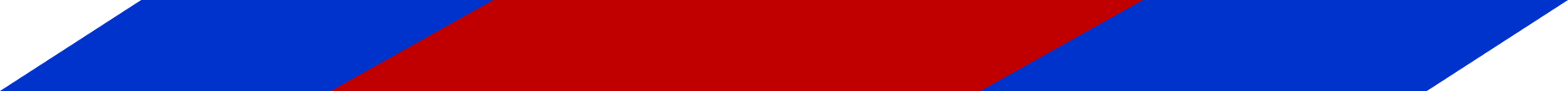 Tema: RESULTADOS QUINTA SIMULACION
PREDIOS CON AIVA ASIGNADA QUE BAJA EL VALOR
43 AIVAS disminuyen de valor.

25.036 predios se encuentran en estas AIVAS. El avalúo total de estos predios decrece en -6,82%.

Se excluyen 753 predios dentro de estos AIVAS, cuyo avalúo se altera por cambio de zonificación, factor frente fondo y sin ubicación de geográfica.
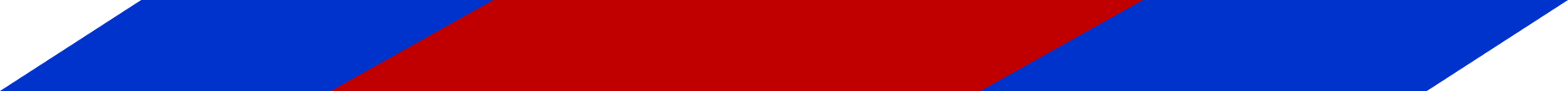 Tema: EJEMPLOS RESULTADOS 5TA SIMULACIÓN
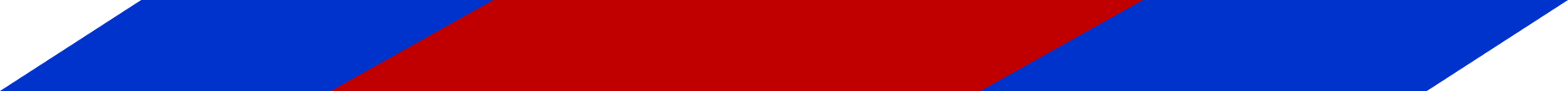 Clave 3181123001
Tema: EJEMPLOS PREDIOS SIN UBICACIÓN GEOGRÁFICA - URBANO
ADMINISTRACIÓN ZONAL QUITUMBE – PARROQUIA CHILLOGALLO
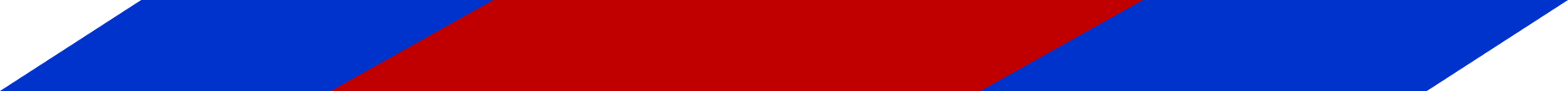 Clave: 8003103015
Tema: EJEMPLOS PREDIOS SIN UBICACIÓN GEOGRÁFICA - RURAL
ADMINISTRACIÓN ZONAL LA DELICIA – PARROQUIA NANEGAL
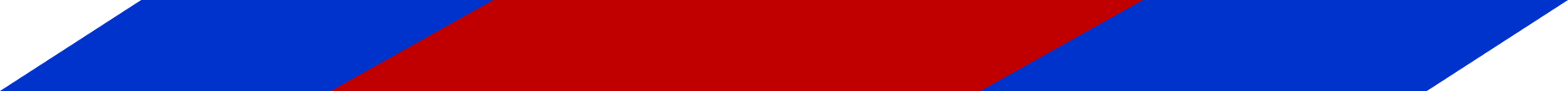 Clave 2272005002
Tema: EJEMPLOS PREDIOS CON CAMBIO DE CLASIFICACION DEL SUELO DE URBANO A RURAL
ADMINISTRACIÓN ZONAL LOS CHILLOS – PARROQUIA LA MERCED
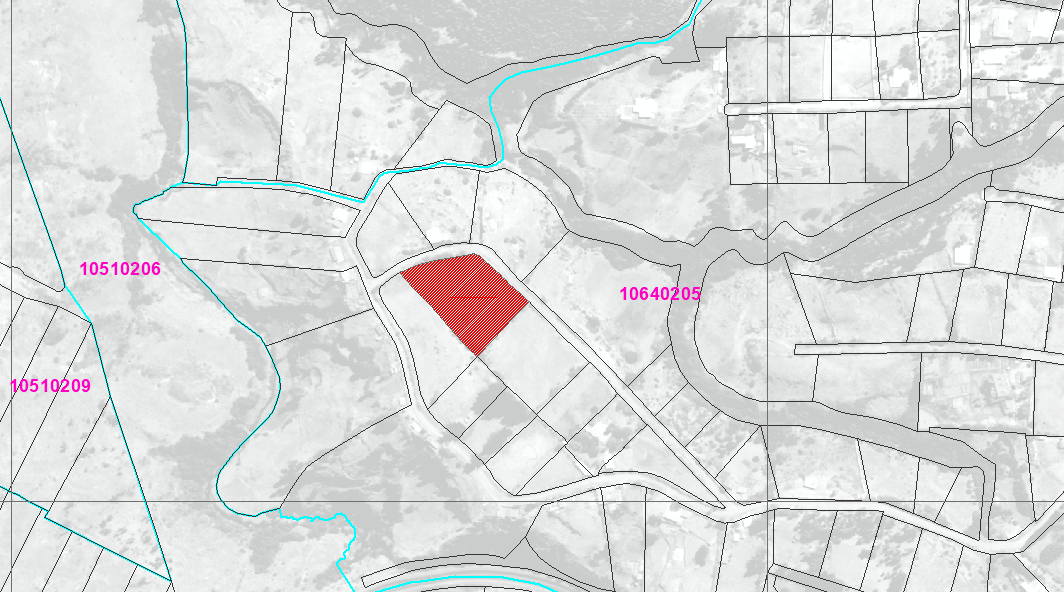 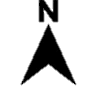 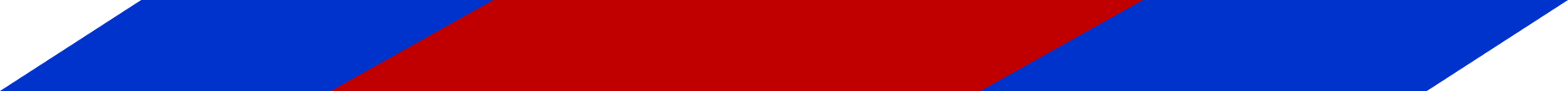 Clave 1133604013
Tema: EJEMPLOS PREDIOS CON CAMBIO DE CLASIFICACION DEL SUELO DE RURAL A URBANA
ADMINISTRACIÓN ZONAL TUMBACO – PARROQUIA YARUQUÍ
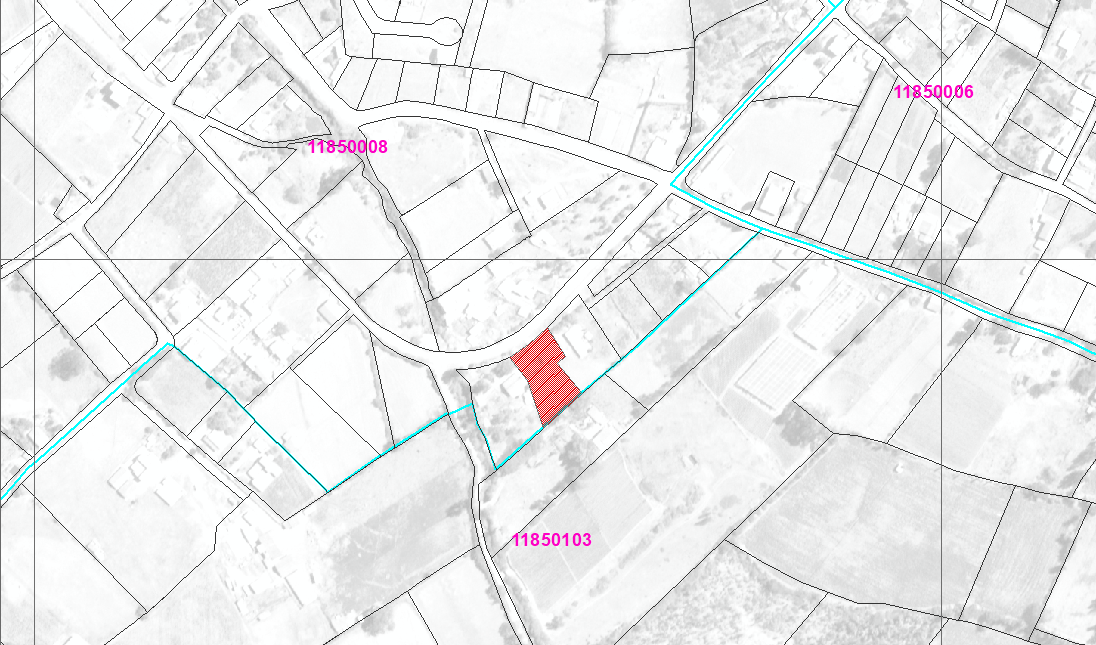 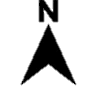 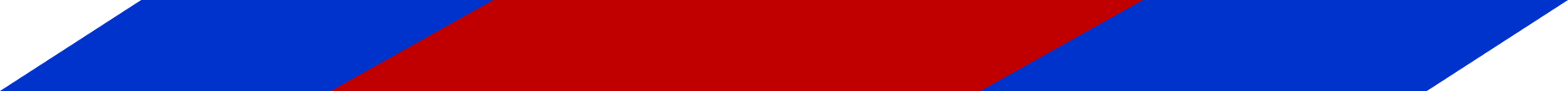 Clave 1160710008
Tema: EJEMPLOS PREDIOS CON CAMBIO EN FACTOR FRENTE FONDO
ADMINISTRACIÓN ZONAL EUGENIO ESPEJO – PARROQUIA JIPIJAPA
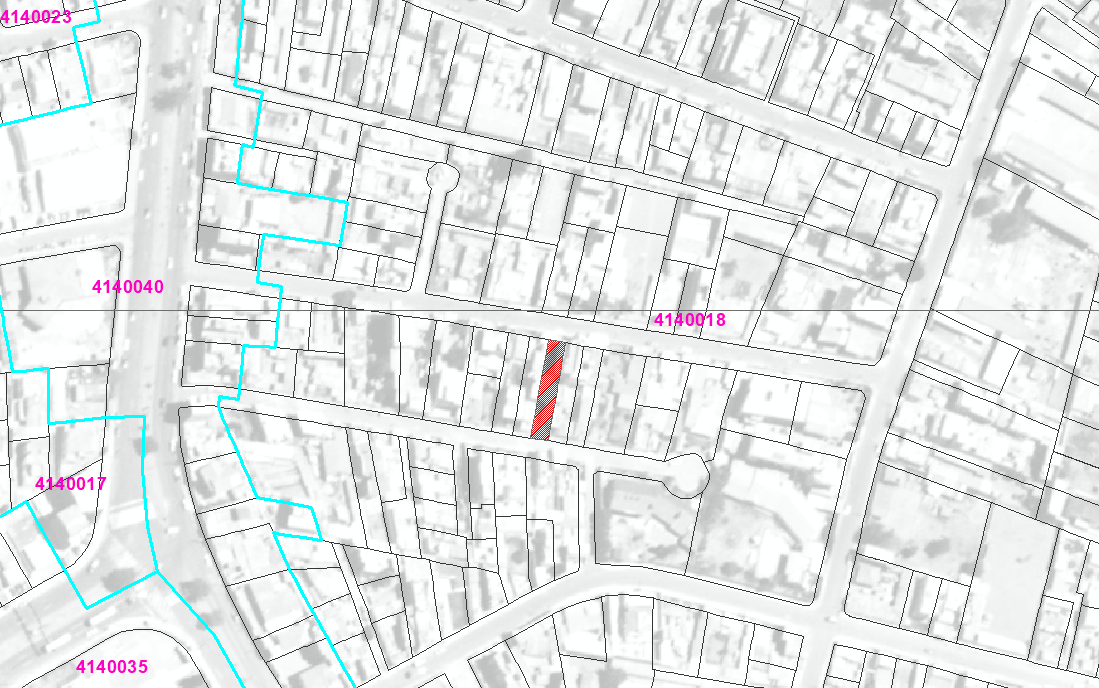 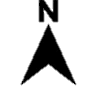 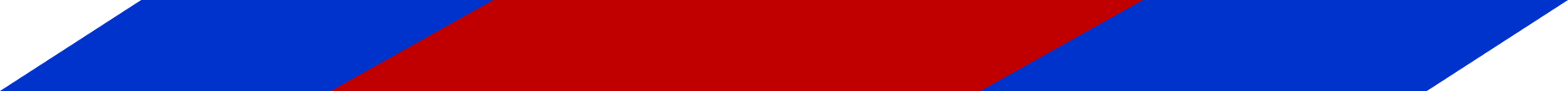 Clave 1300609017
Tema: EJEMPLOS PREDIOS CON AIVA ASIGNADA QUE SUBE EL VALOR
ADMINISTRACIÓN ZONAL LA DELICIA – PARROQUIA PONCEANO
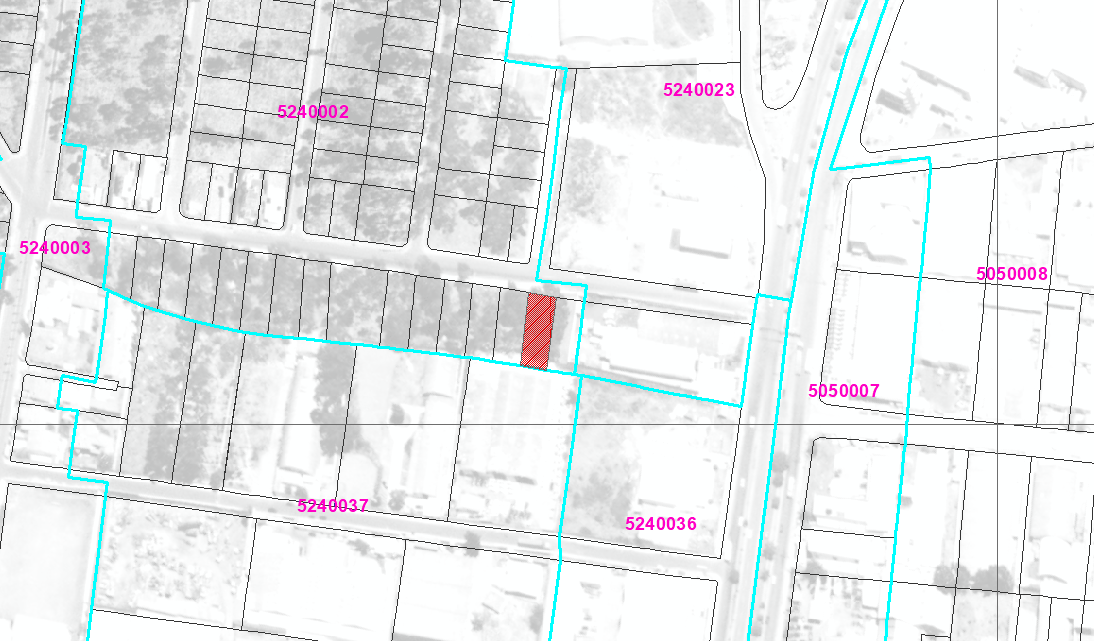 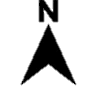 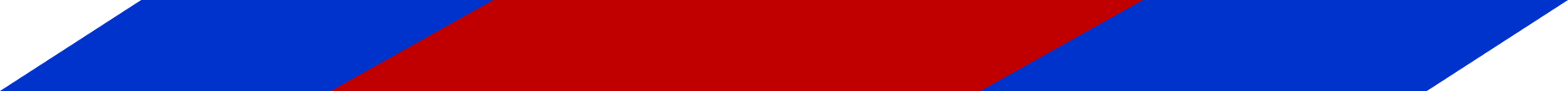 Clave 2171101019
Tema: EJEMPLOS PREDIOS CON AIVA ASIGNADA QUE BAJA EL VALOR
ADMINISTRACIÓN ZONAL LOS CHILLOS – PARROQUIA ALANGASÍ
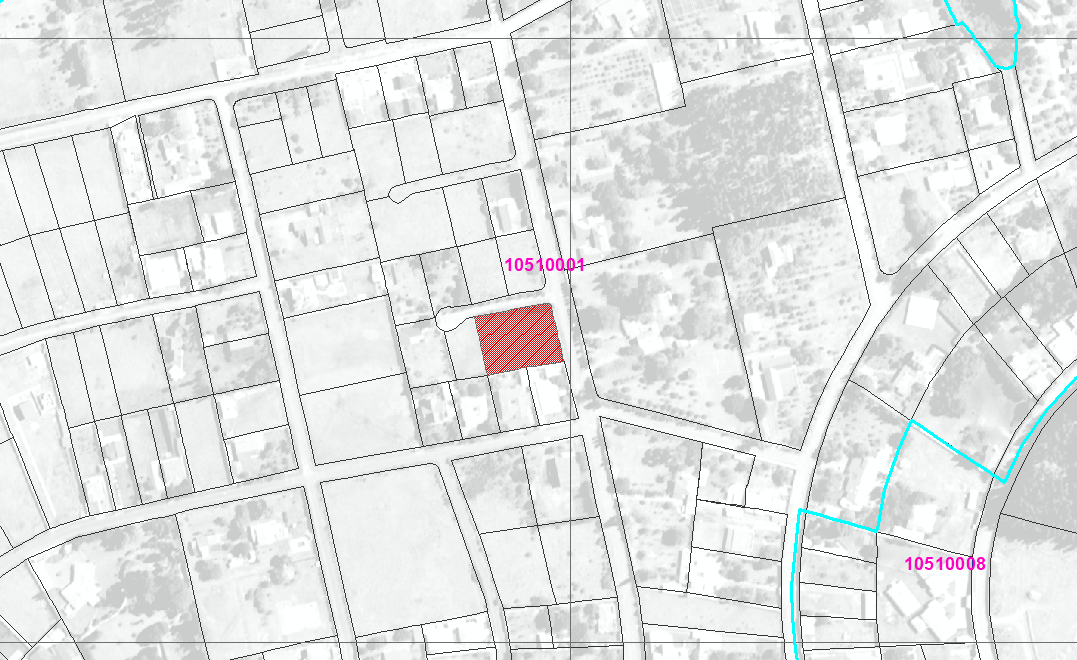 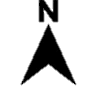 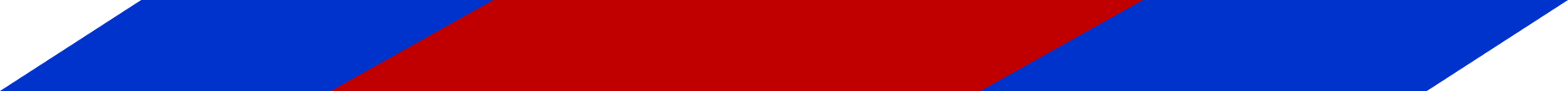 CLAVE 1103102007
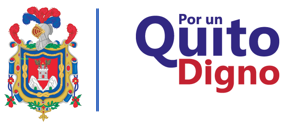 Tema: EJEMPLOS PUNTUALES
ZONA ADMINISTRATIVA TUMBACO– PARROQUIA TABABELA
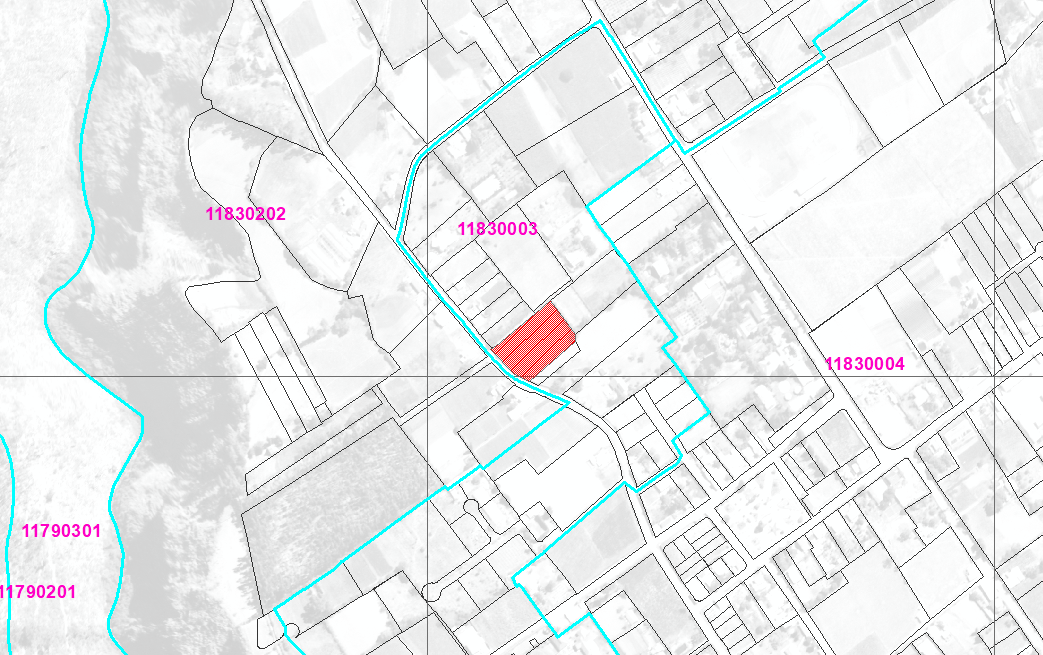 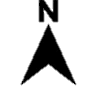 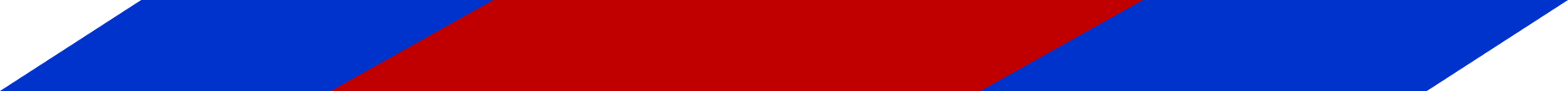 ACTUALIZACIÓN POR RECORRIDO
CLAVE 1301002011
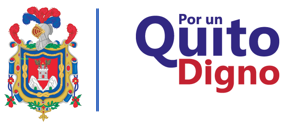 Tema: EJEMPLOS PUNTUALES
ZONA ADMINISTRATIVA CALDERÓN – PARROQUIA CALDERÓN
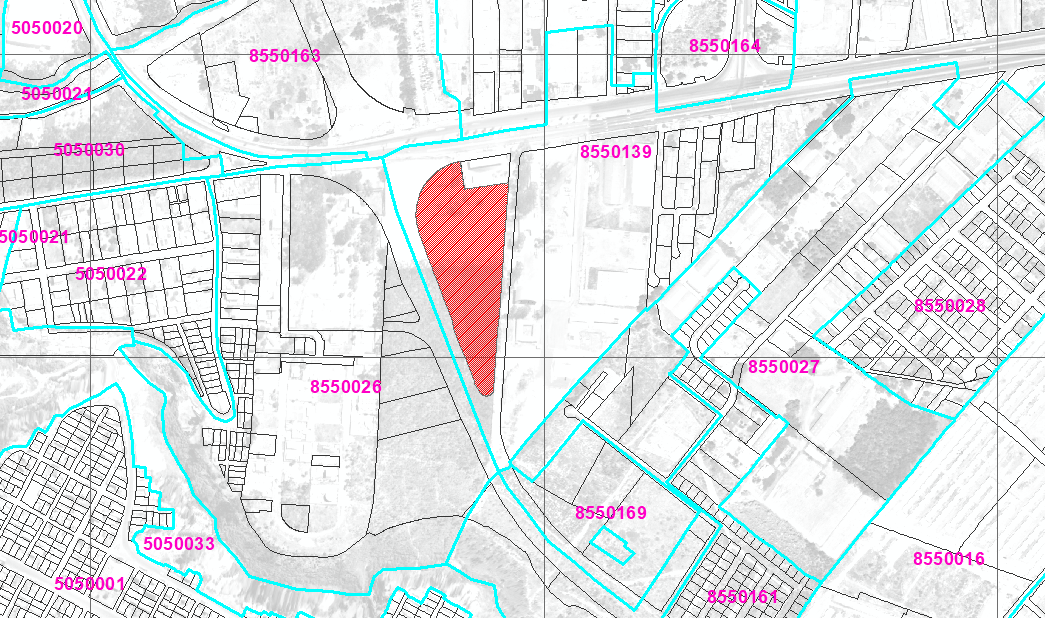 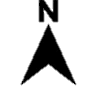 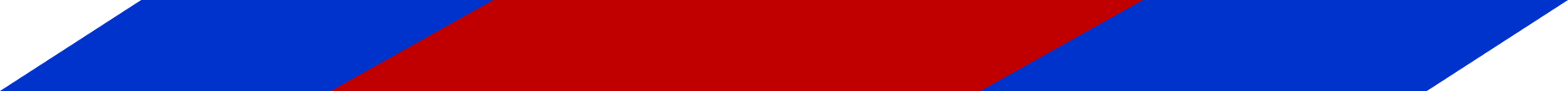 ACTUALIZACIÓN POR IPC